0
Zero
Knowledge Proofs(2)
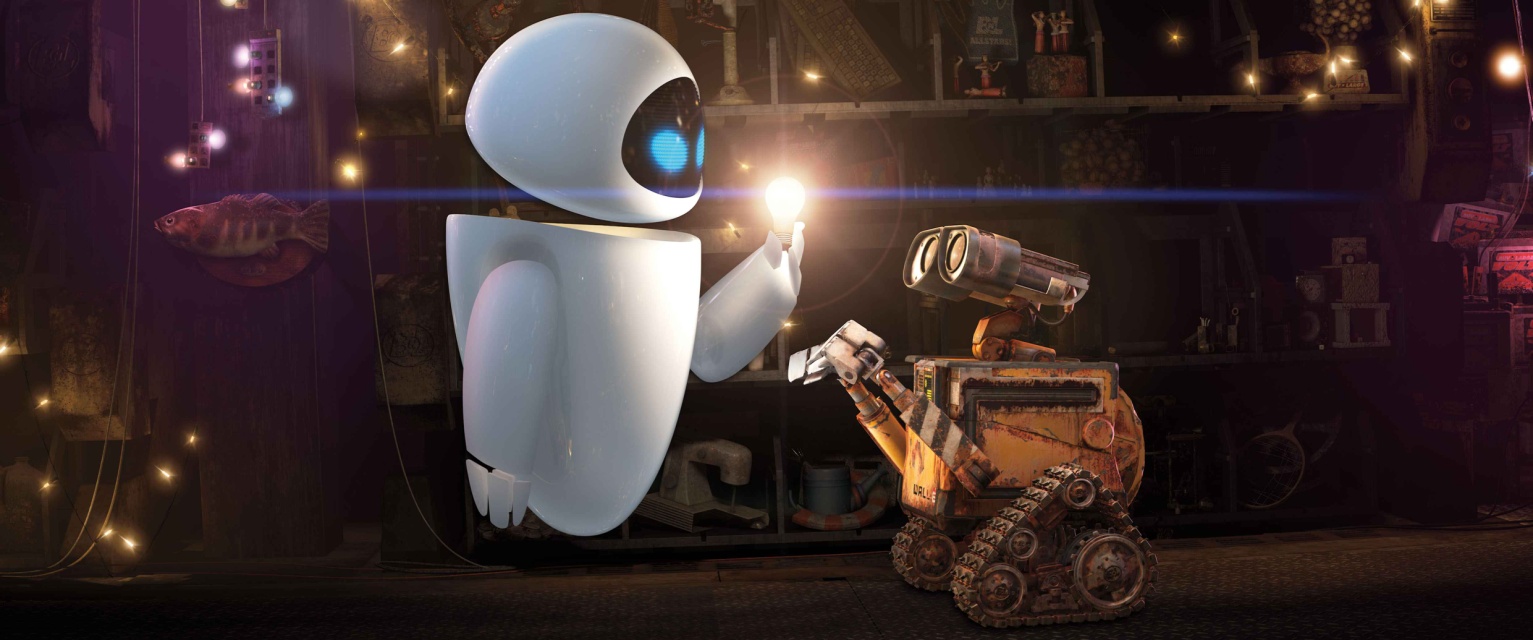 Suzanne van Wijk & Maaike Zwart
January 12   Zero-Knowledge Proofs (2)
MoL Research Project
Maaike Zwart, Suzanne van Wijk
Last time
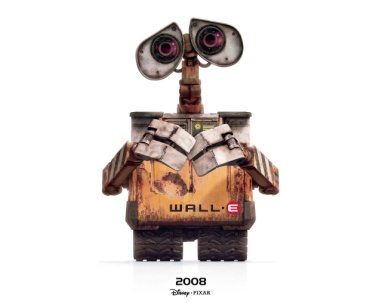 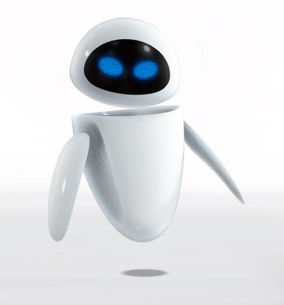 Interactive machines
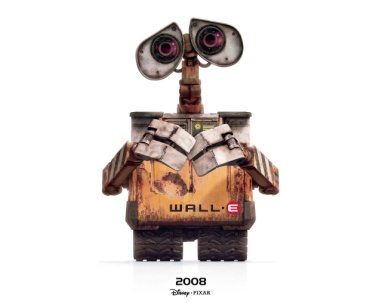 ?
!
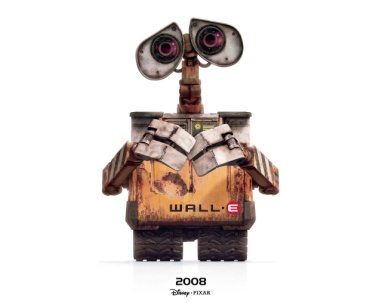 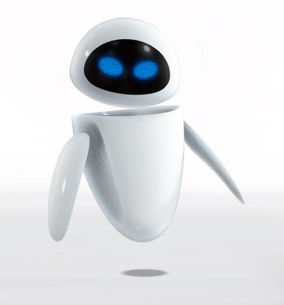 Turing Machines
Interactive Proof Systems
Zero-Knowledge Proofs
January 12   Zero-Knowledge Proofs (2)
MoL Research Project
Maaike Zwart, Suzanne van Wijk
Today
Perfect
Zero-Knowledge
Almost Perfect
Zero-Knowledge
Computational Zero-Knowledge
January 12   Zero-Knowledge Proofs (2)
MoL Research Project
Maaike Zwart, Suzanne van Wijk
Come again?
Zero-Knowledge proofs: Proving a statement without revealing anything other than the validity of the claim.
‘I know where Waldo is’
‘I know the secret of the cave’
‘I know the 3-colouring of this graph’
‘These graphs are isomorphic’
January 12   Zero-Knowledge Proofs (2)
MoL Research Project
Maaike Zwart, Suzanne van Wijk
Come again?
An interactive proof is zero-knowledge if the output can be simulated without interaction with the prover
Ali Baba’s brother pretending to know the secret
Simulator has to be polynomial time
January 12  Zero-Knowledge Proofs (2)
MoL Research Project
Maaike Zwart, Suzanne van Wijk
Come again?
(Definition Perfect Zero-Knowledge)
January 12   Zero-Knowledge Proofs (2)
MoL Research Project
Maaike Zwart, Suzanne van Wijk
Perfect Zero-Knowledge - Example
Graph Isomorphism
Input: graphs G and H
Claim: G and H are isomorphic (i.e., G = ψ(H))
Protocol:
Prover sends isomorphic copy F = φ(G) to the verifier
Verifier randomly selects G or H
Prover sends φ if verifier selected G and φ ◦ ψ otherwise
Verifier accepts when function received from prover is indeed an isomorphism between G (or H respectively) and F.
January 12   Zero-Knowledge Proofs (2)
MoL Research Project
Maaike Zwart, Suzanne van Wijk
Perfect Zero-Knowledge - Example
Graph Isomorphism
Why is this an interactive proof system?
 Homework!
Why is this a zero-knowledge proof?
January 12   Zero-Knowledge Proofs (2)
MoL Research Project
Maaike Zwart, Suzanne van Wijk
Perfect Zero-Knowledge - Example
Why is this a zero-knowledge proof?
 We need a simulator
For a verifier who follows the protocol
For a verifier who follows the protocol, but outputs the entire conversation.
January 12   Zero-Knowledge Proofs (2)
MoL Research Project
Maaike Zwart, Suzanne van Wijk
Perfect Zero-Knowledge
Allows the simulator to sometimes not know.
Since the probability is ≤ ½, we can ask it to be negligable.
	By enough repetitions
But the moment he does know, he’d better be very sure, since the two outputs have to be exactly the same.
January 12   Zero-Knowledge Proofs (2)
MoL Research Project
Maaike Zwart, Suzanne van Wijk
Is perfection necessary?
Short answer: No.
Long answer: It is sufficient if they are similar enough.
How similar?
Why is this good enough?
January 12   Zero-Knowledge Proofs (2)
MoL Research Project
Maaike Zwart, Suzanne van Wijk
Computational indistinguishability
R?
S?
Two random variables are computationally indistinguishable if a polynomial-time algorithm cannot distinguish between them. So:
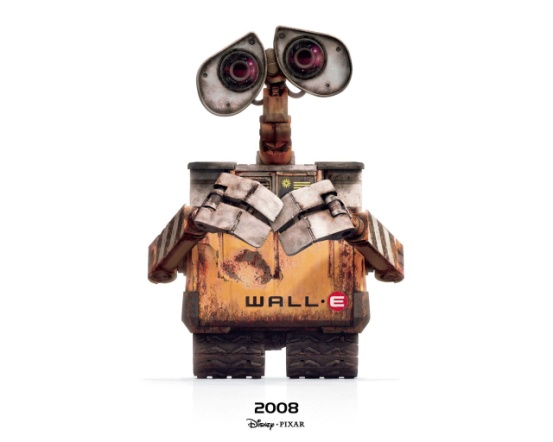 The output of the polynomial-time algorithm when working with R
The output of the polynomial-time algorithm when working with S
The difference in dealing with R and S…
…must be smaller than 1 devided by a polynomial
January 12   Zero-Knowledge Proofs (2)
MoL Research Project
Maaike Zwart, Suzanne van Wijk
Computational Zero-Knowledge
(Note taking is advised!)
January 12   Zero-Knowledge Proofs (2)
MoL Research Project
Maaike Zwart, Suzanne van Wijk
Computational Zero-Knowledge - Exercise
Show that allowing M to output a special symbol (like in Perfect ZK) with probability bounded above by ½ does not add to the power of this definition.
January 12   Zero-Knowledge Proofs (2)
MoL Research Project
Maaike Zwart, Suzanne van Wijk
Compromise
We don’t actually need Perfect Zero-Knowledge…
…but we might want something more than Computational Zero-Knowledge 
	(because better is… well… better)
Almost-Perfect (Statistical) Zero-Knowledge
January 12   Zero-Knowledge Proofs (2)
MoL Research Project
Maaike Zwart, Suzanne van Wijk
Statistically close functions
Ensembles are só close that even if one has infinite time, one couldn’t distinguish between them.
S?
R?
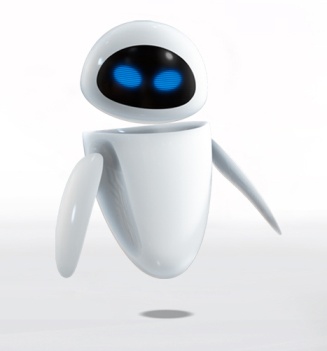 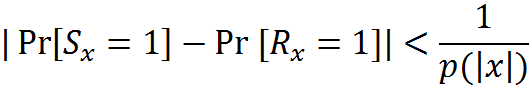 January 12   Zero-Knowledge Proofs (2)
MoL Research Project
Maaike Zwart, Suzanne van Wijk
Almost-Perfect Zero-Knowledge
(Something more you might want to write down)
January 12   Zero-Knowledge Proofs (2)
MoL Research Project
Maaike Zwart, Suzanne van Wijk
Perfect vs. Almost-Perfect vs. Computational
Exercise
Show that perfect zero-knowledge implies almost-perfect zero-knowledge, and that almost-perfect zero-knowledge implies computational zero-knowledge.
Perfect
Almost-Perfect
Computational
Homework!
January 12   Zero-Knowledge Proofs (2)
MoL Research Project
Maaike Zwart, Suzanne van Wijk
Next Time
What can we use this for?!
Zero-knowledge proofs for ALL NP problems!
Last but not least: build your own zero-knowledge proof
January 12   Zero-Knowledge Proofs (2)
MoL Research Project
Maaike Zwart, Suzanne van Wijk